Refugee Week
20-24th June 2016
What is a Refugee?
Are refugees the same as immigrants?
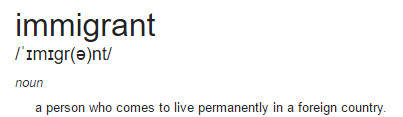 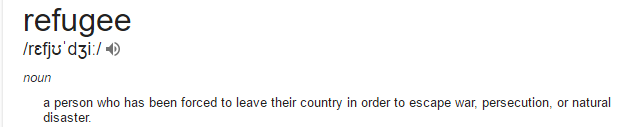 What is the difference?
Why do people Migrate?
These figures from 2014 show that the main reasons people migrate to the UK is work and study.
Why do People seek refuge?
Worldwide there are currently
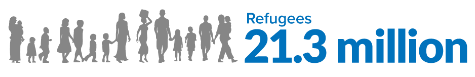 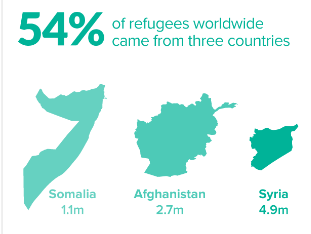 Why do so many refugees come from these 3 countries?
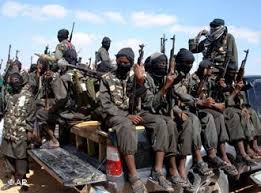 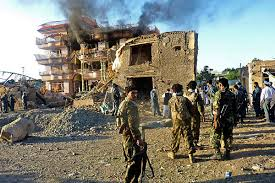 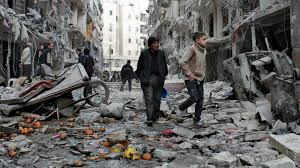 War is the main reason why people leave their homes and become refugees? They need refuge.
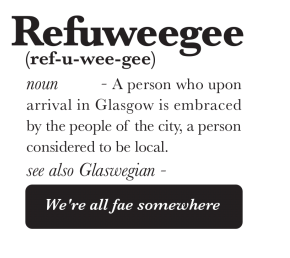